LECTURE 37: Agile Software Development
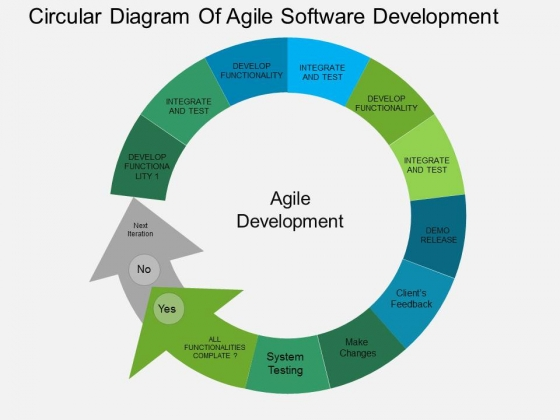 Topics:
Software Development LifecycleThe Waterfall ModelThe Agile ManifestoThe Quality Assurance Process
Resources:
O’Reilly: The Art of Agile Development
Lynda.com: Learn Agile
Wiki: Taiga Project ManagementTaiga: Open Source PMP
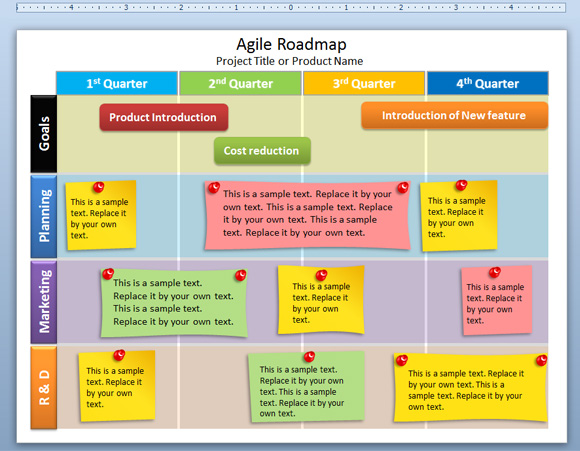